Your Menu This Week
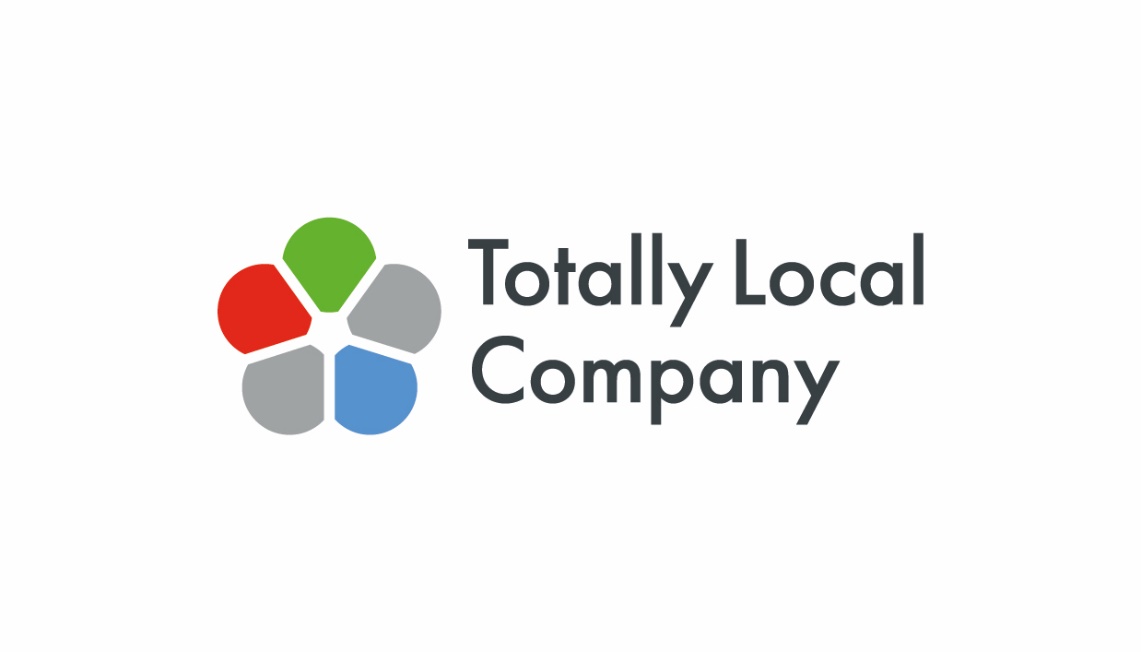 Week 2 Commencing

  February 2024
Main Dish
Vegetarian
Jackets
Please note, that our menus could be subject to change due to nationwide supply issues.
Main Dish
Dessert
Monday
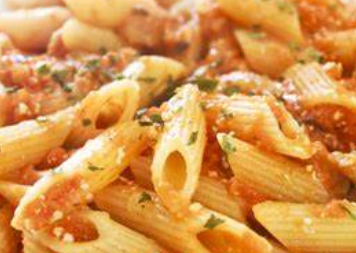 Tomato pasta served with salad and homemade garlic bread
Vegetarian stir fry
with various
 fillings served with salad
Flapjack or fruit
Allergens & Intolerances:
G=Gluten
MK=milk
M=mustard
S=soya
SE=Sesame
E=Egg
SD=Sulphur dioxide
C=Celery
F=Fish
Roast chicken dinner with veg
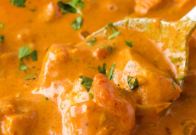 Veg chicken roast with veg
Tuesday
with various
 fillings served with salad
Chocolate crunch or fruit
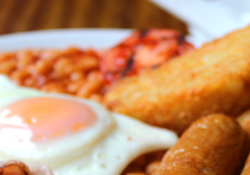 vegetarian all day breakfast
with various
 fillings served with salad
Melting moment or fruit
Wednesday
All day breakfast
BBQ chicken wrap with potato wedges and sweetcorn
Thursday
with various
 fillings served with salad
Anzac biscuit or fruit
Veg burger in a bun
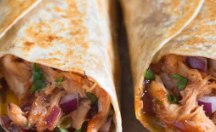 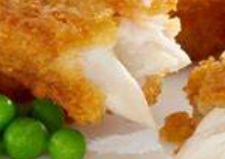 Jumbo fish finger with chips and peas
Fruit platter
Friday
Vegetarian sausage pasta
with various
 fillings served with salad